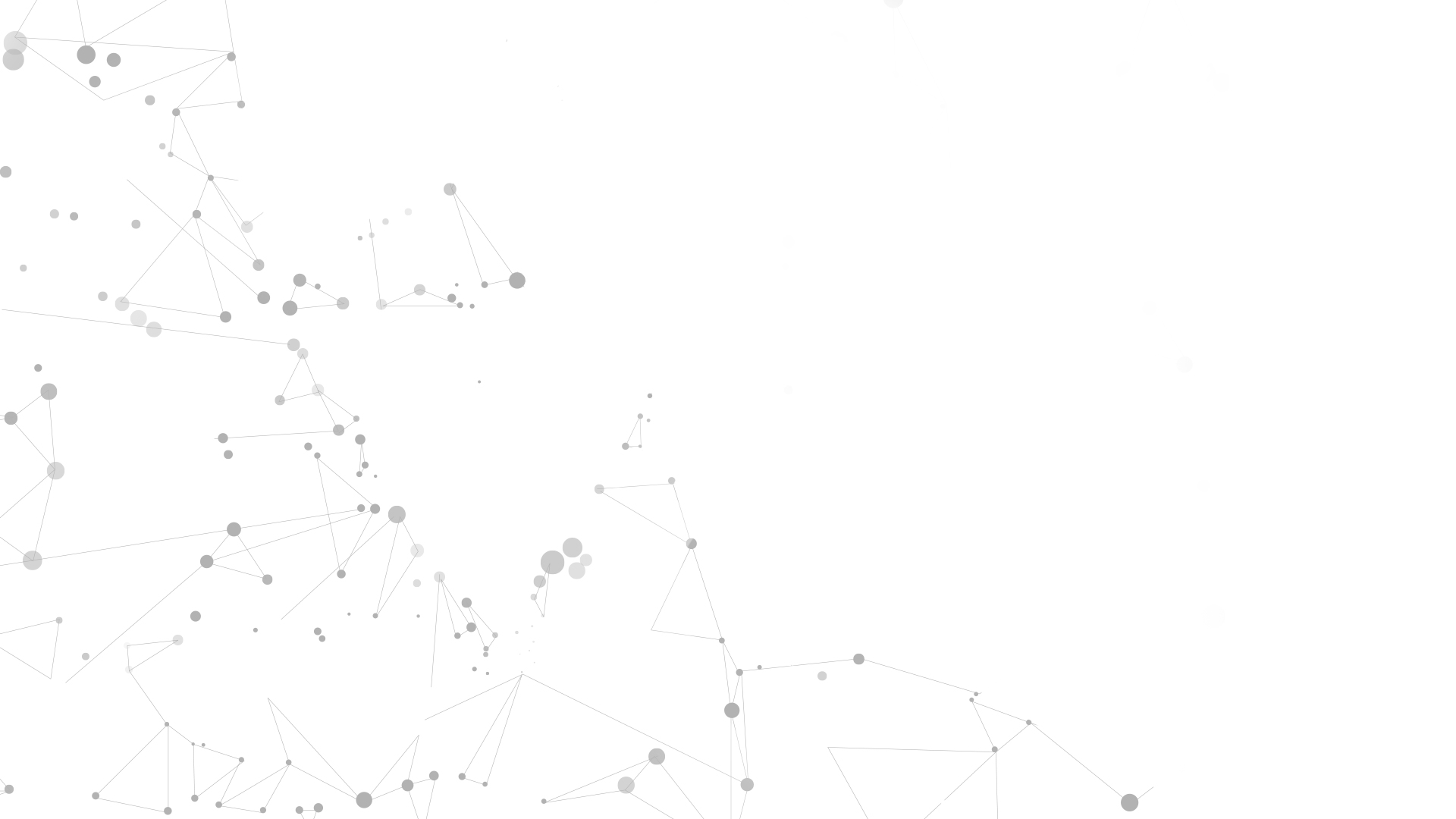 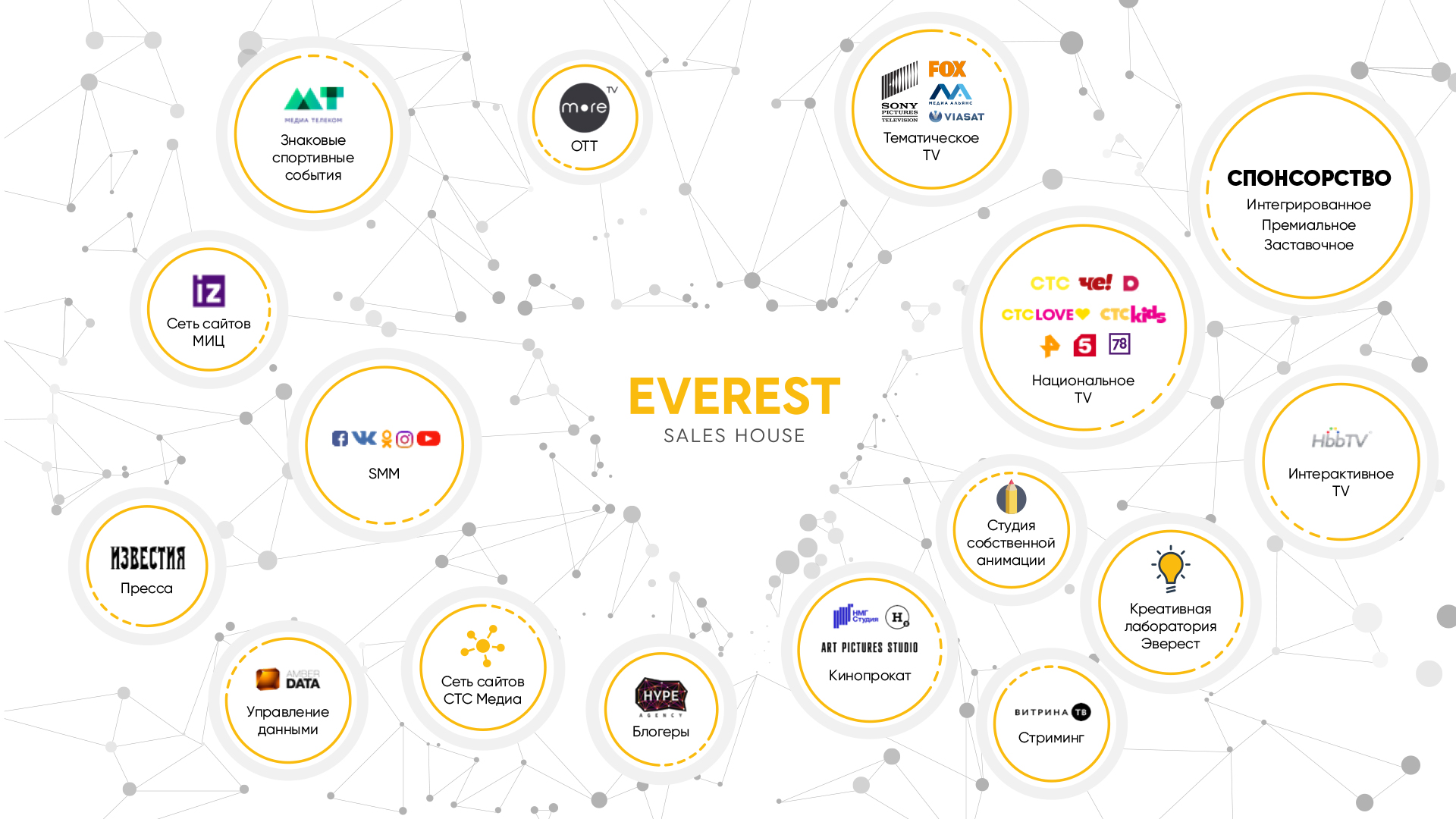 IT'S OUR OWN BUSINESS:
ОПЫТ ИЗОЛЯЦИИ И ВАЖНОСТЬСОЦИАЛЬНЫХ КОНТАКТОВ
Каролина Cоколова,генеральный директор сейлз-хауса Эверест
NMI Group и Adindex«NMi Public Talk: готов ли бизнес к выходу из самоизоляции?»
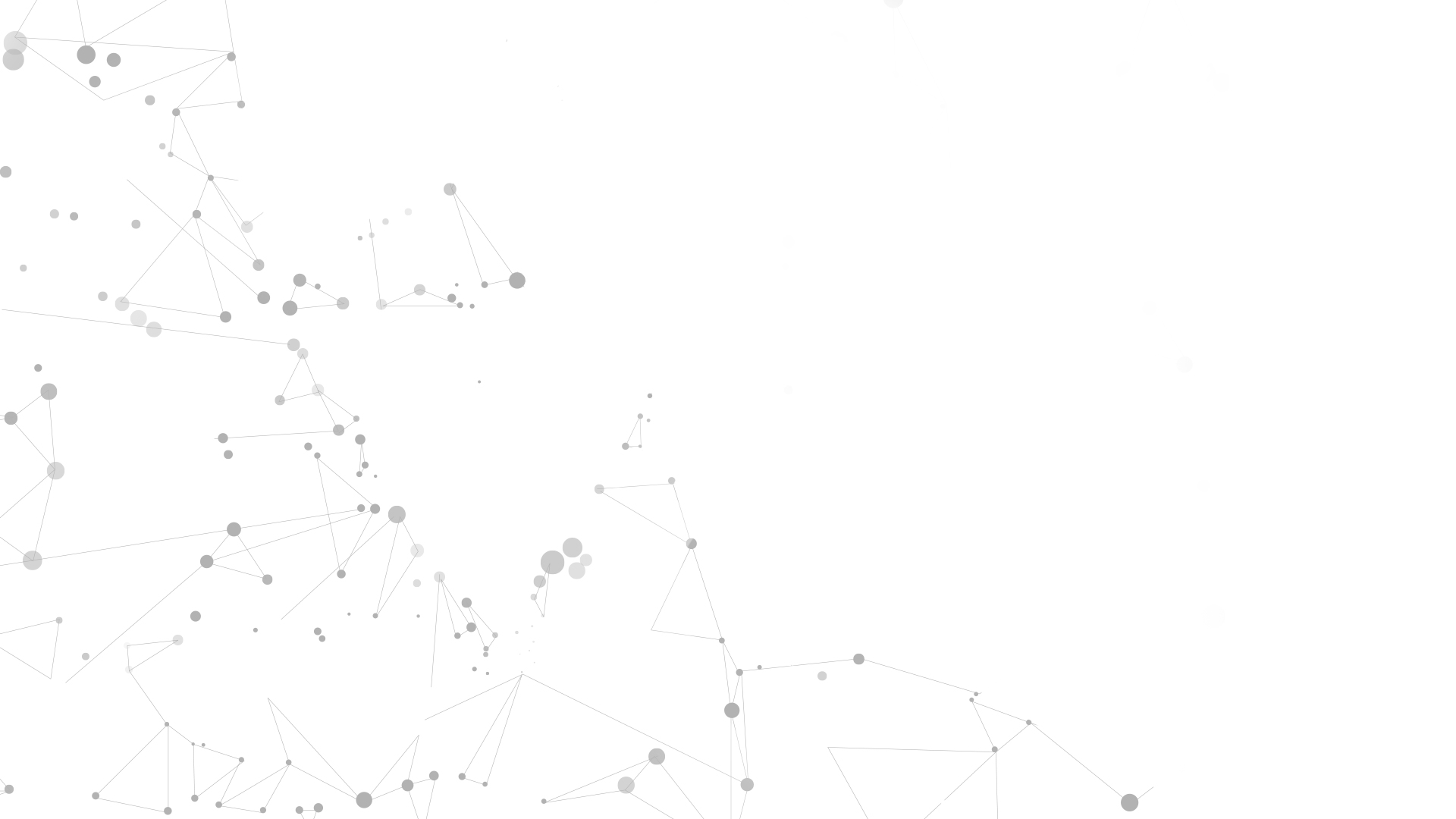 ПЕРЕХОД НА УДАЛЕННУЮ РАБОТУ:
ОПЫТ СЕЙЛЗ-ХАУСА ЭВЕРЕСТ
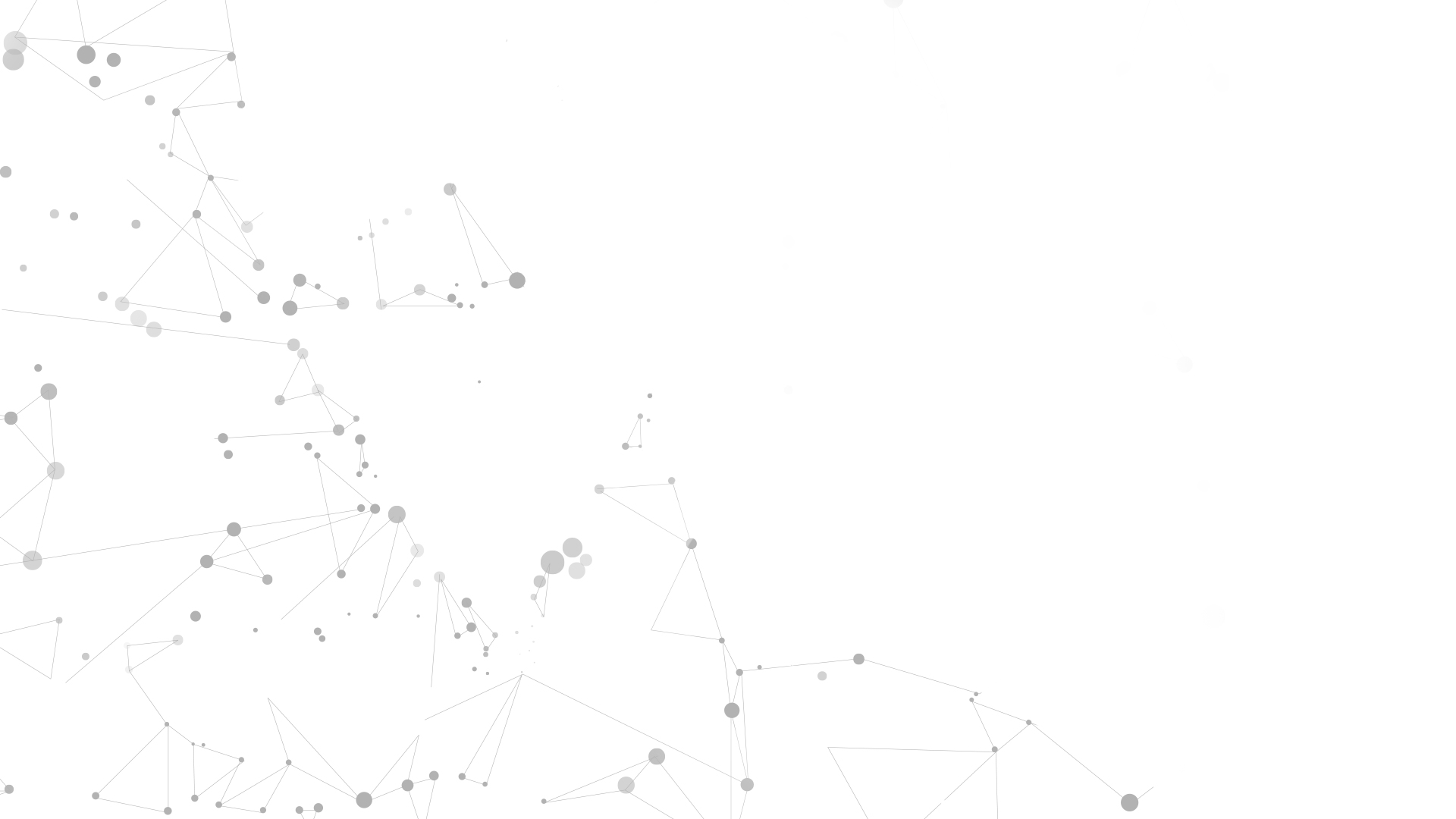 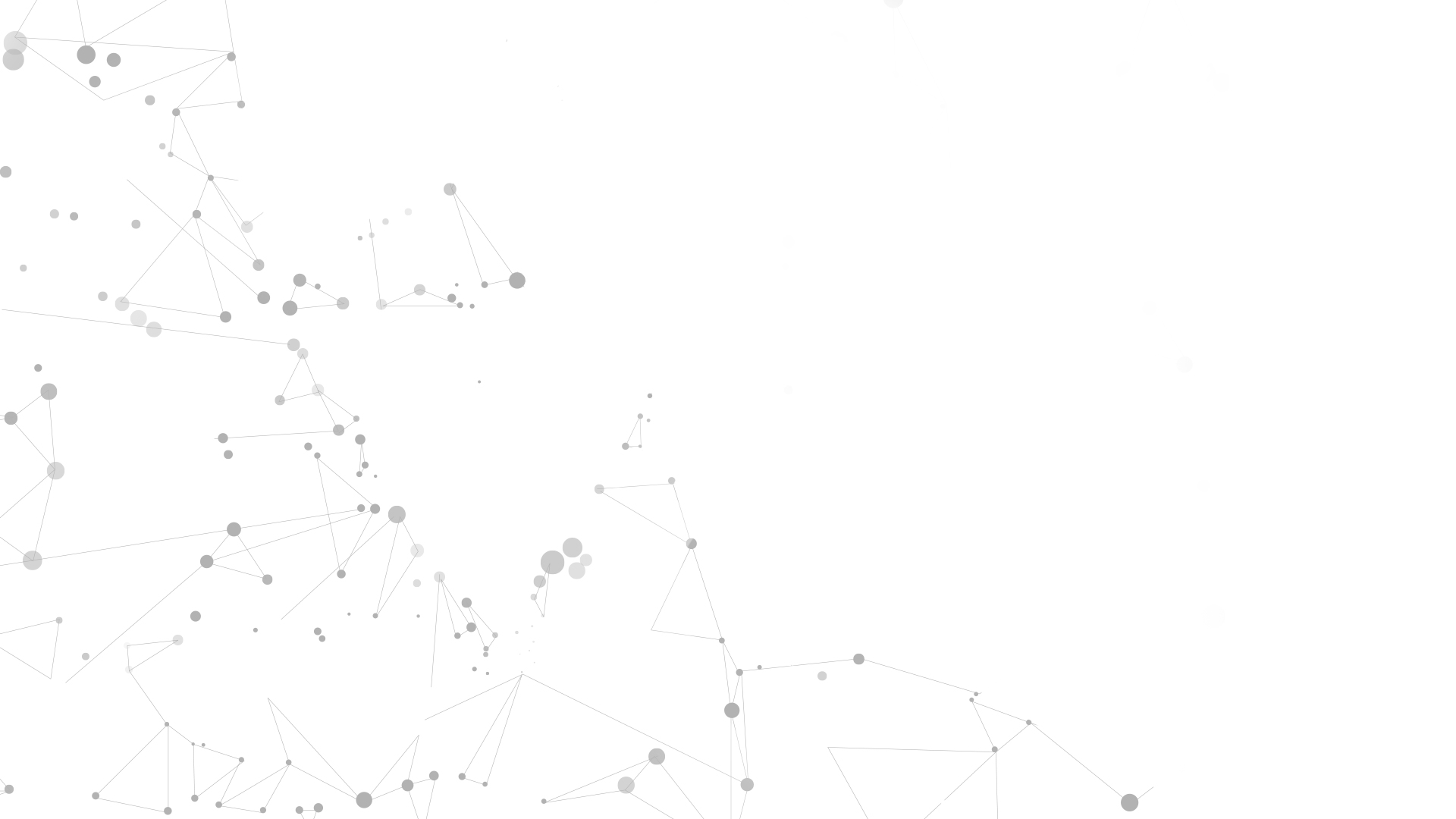 Необходимость подстроить
бизнес-процессы под удаленный режим работы в считанные дни
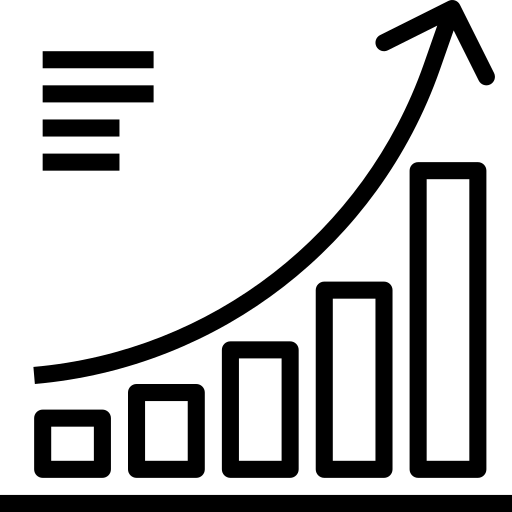 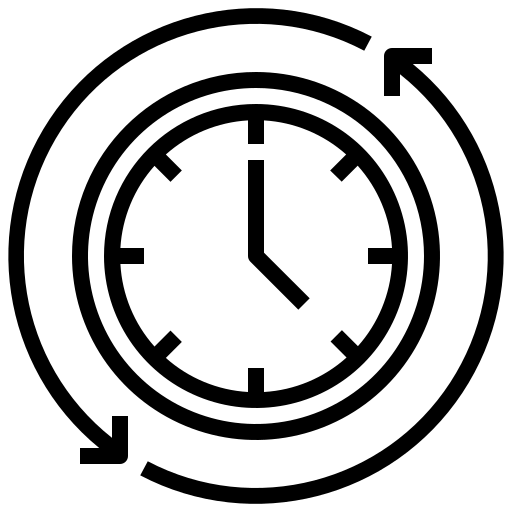 Наши бизнес-подходы не тольконе пострадали, но и были усилены
Наша задача – адаптироватьсяк новым условиям рынка и помочь рекламодателям сделать то жесамое
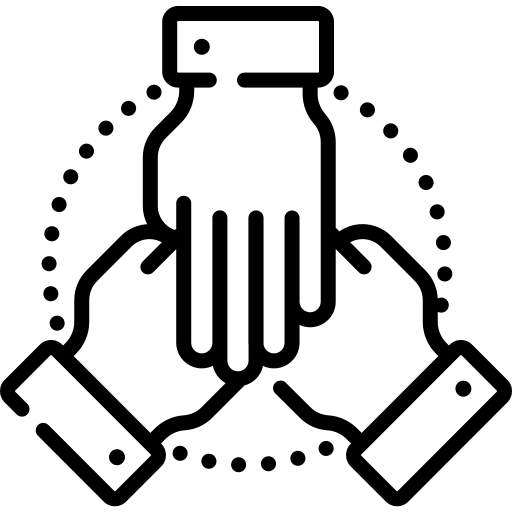 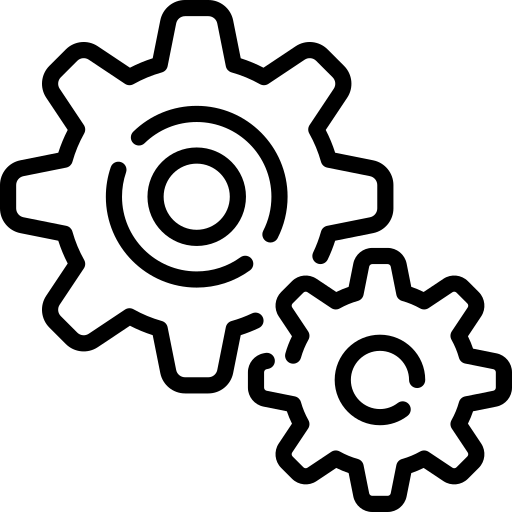 Все коммуникациис партнерами сохранены
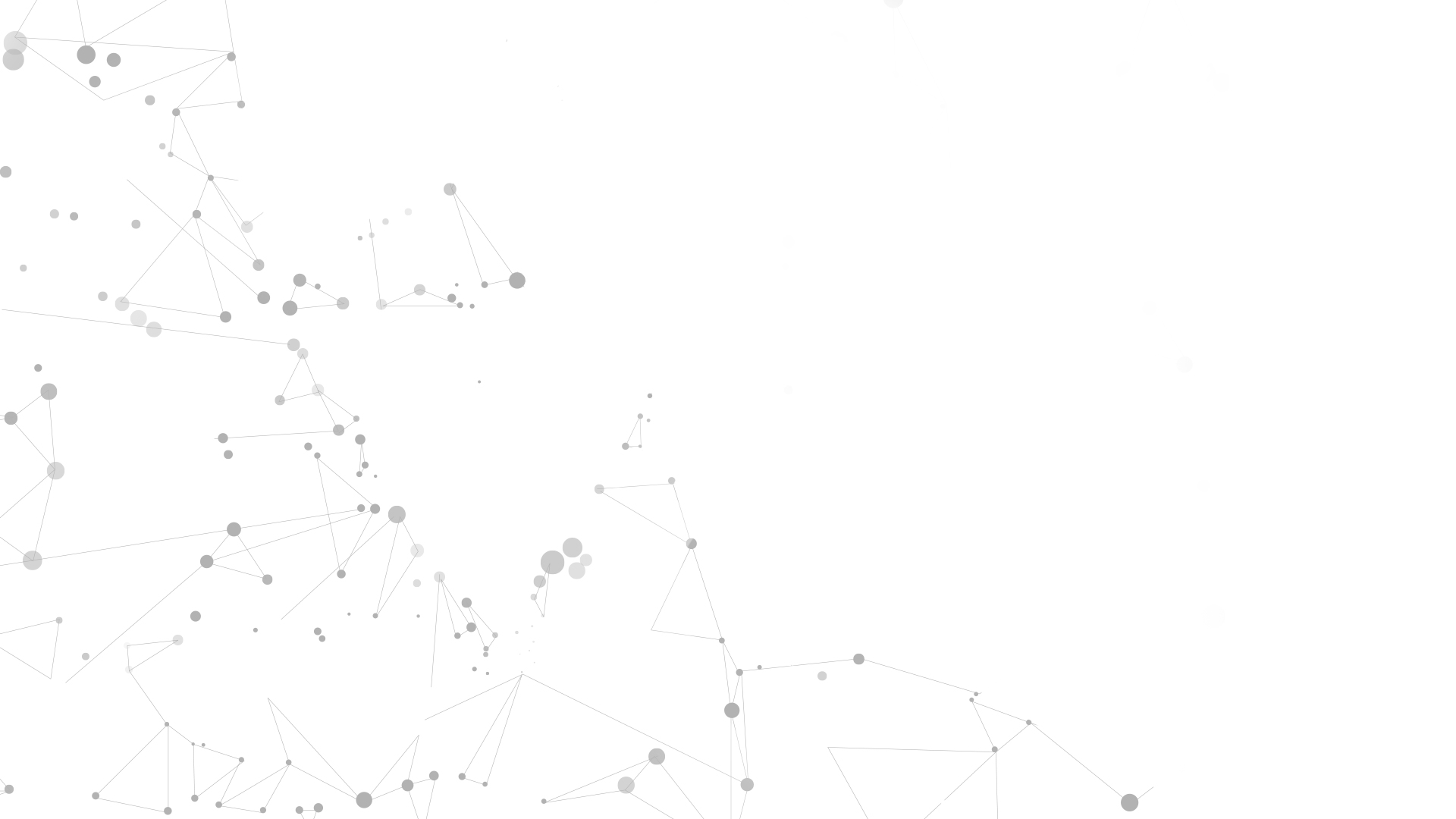 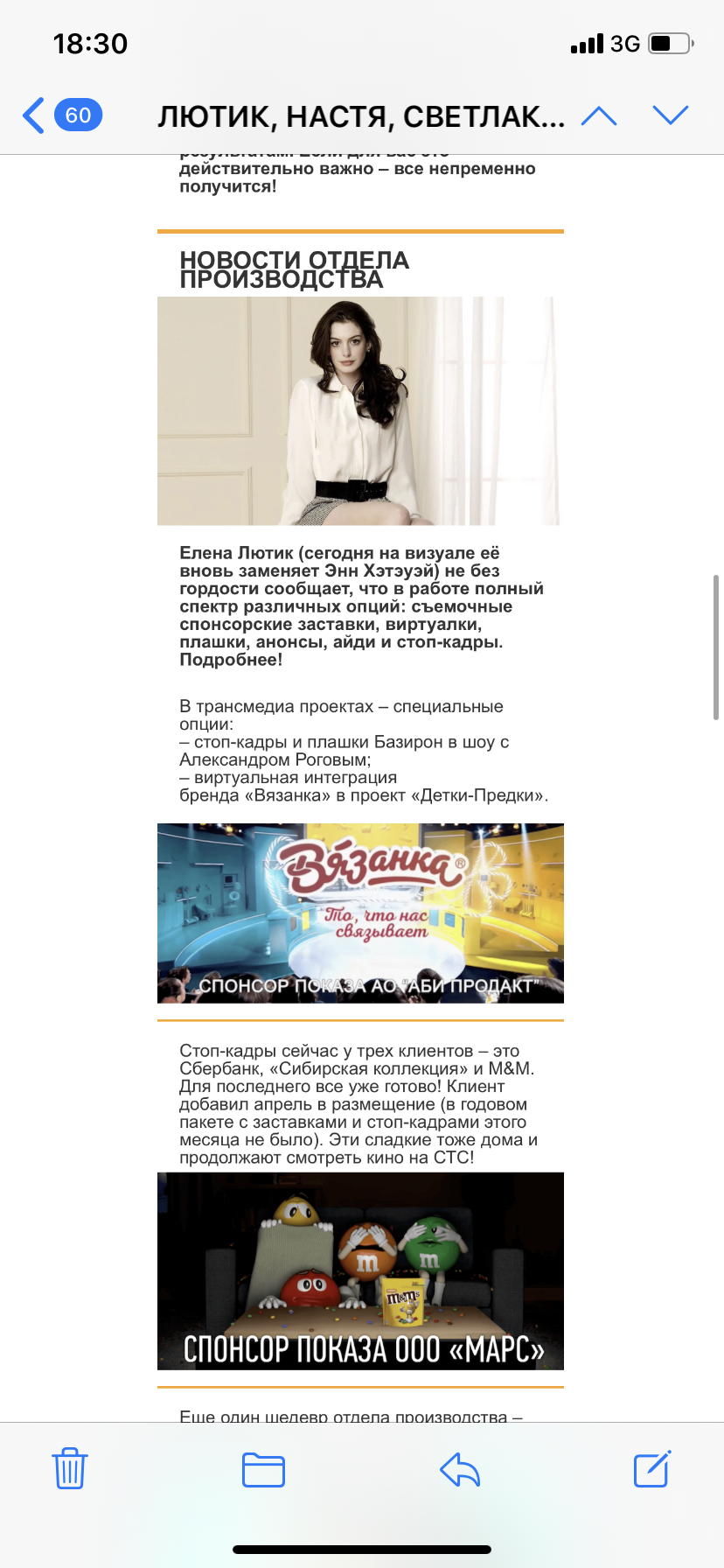 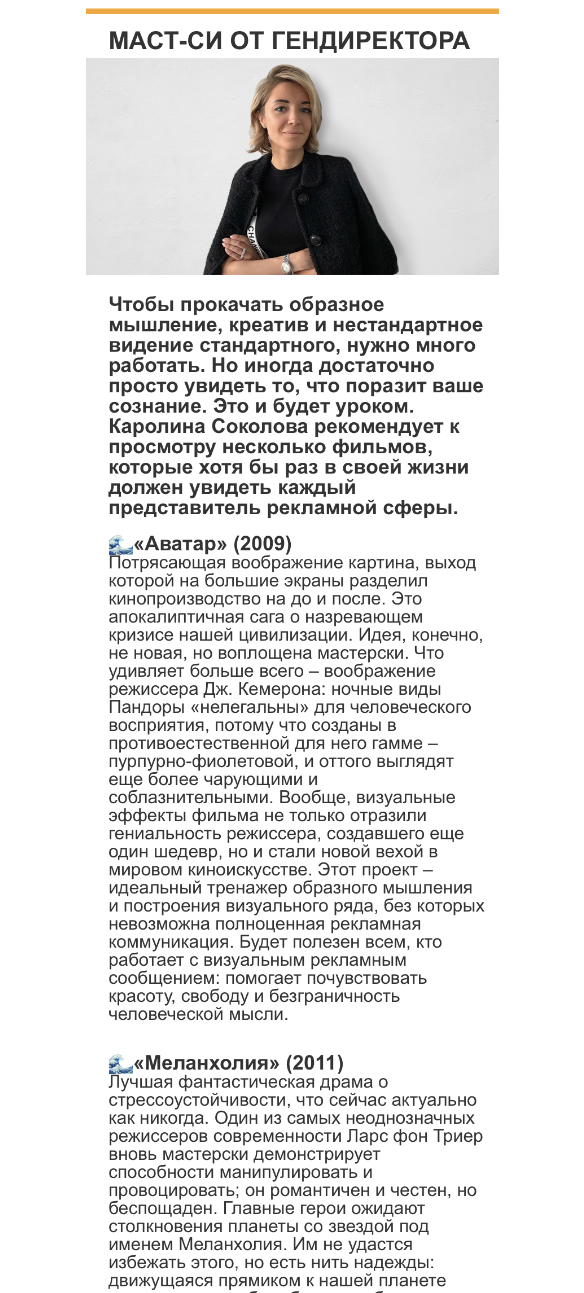 НАШЕ РЕШЕНИЕ ДЛЯ ПОДДЕРЖКИСОТРУДНИКОВ – РЕГУЛЯРНЫЙПОЗИТИВНЫЙ ДАЙДЖЕСТ
ПОЛЕЗНЫЕ НОВОСТИ РЕКЛАМНОГО РЫНКА
ПОДБОРКИ КНИГ, ФИЛЬМОВ, СТАТЕЙ
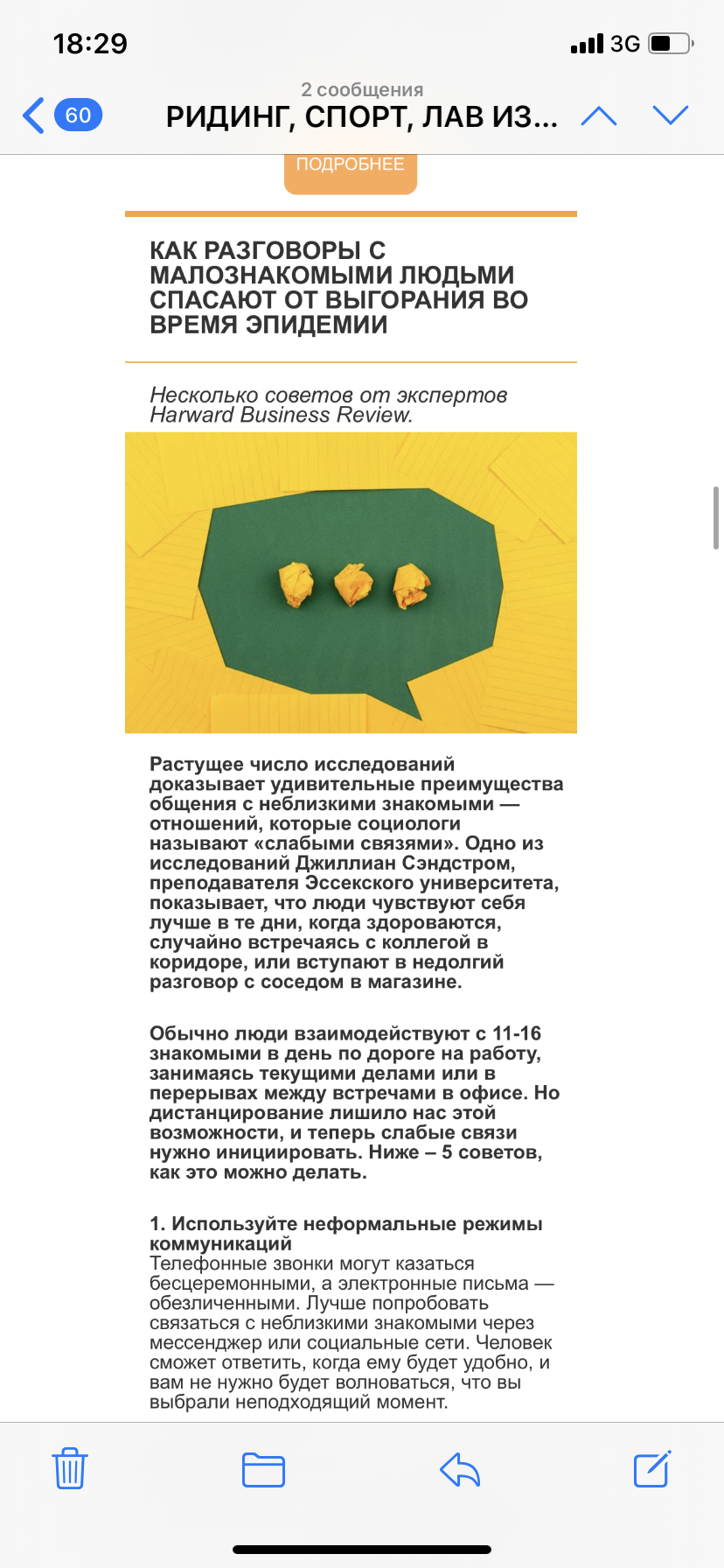 ПОДБОРКИ КУРСОВ, ПОЛЕЗНЫХ ПРИЛОЖЕНИЙ, И Т. Д.
+
В рассылке отмечаются успехии достижения сотрудникови анонсируются важные событиякомпании.
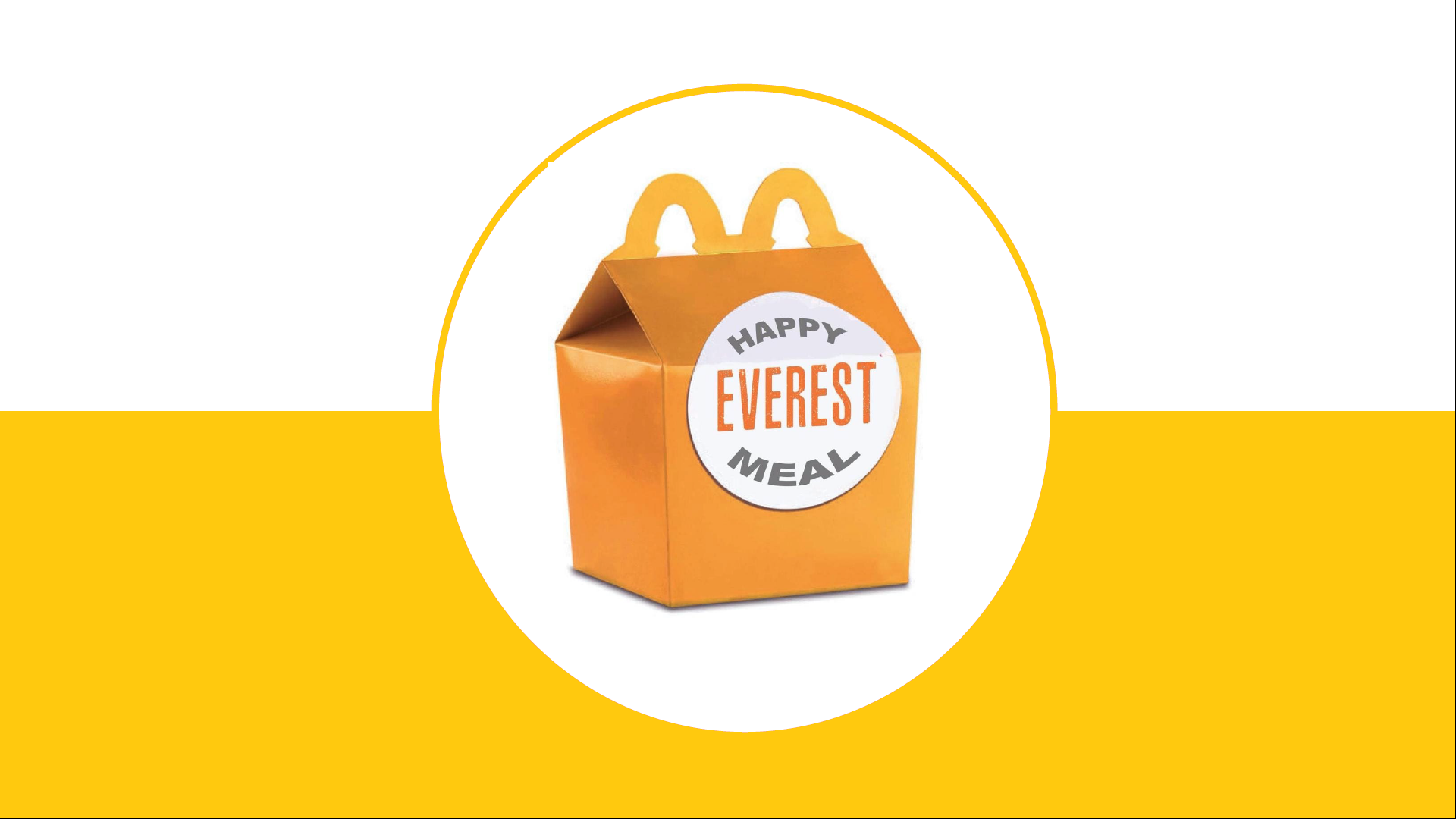 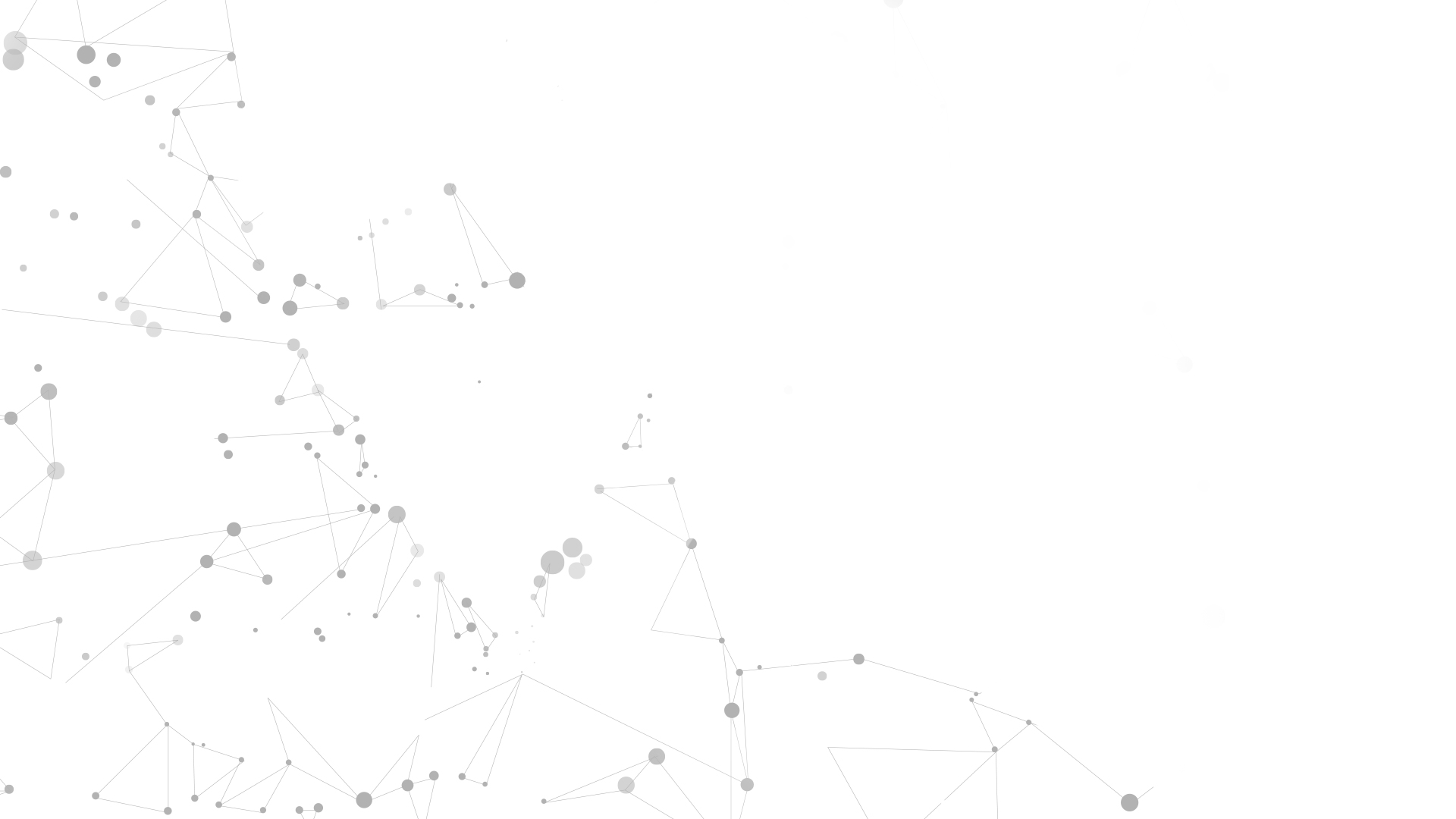 КОММУНИКАЦИЯ ЛУЧШЕ, РАБОТЫ – БОЛЬШЕ!
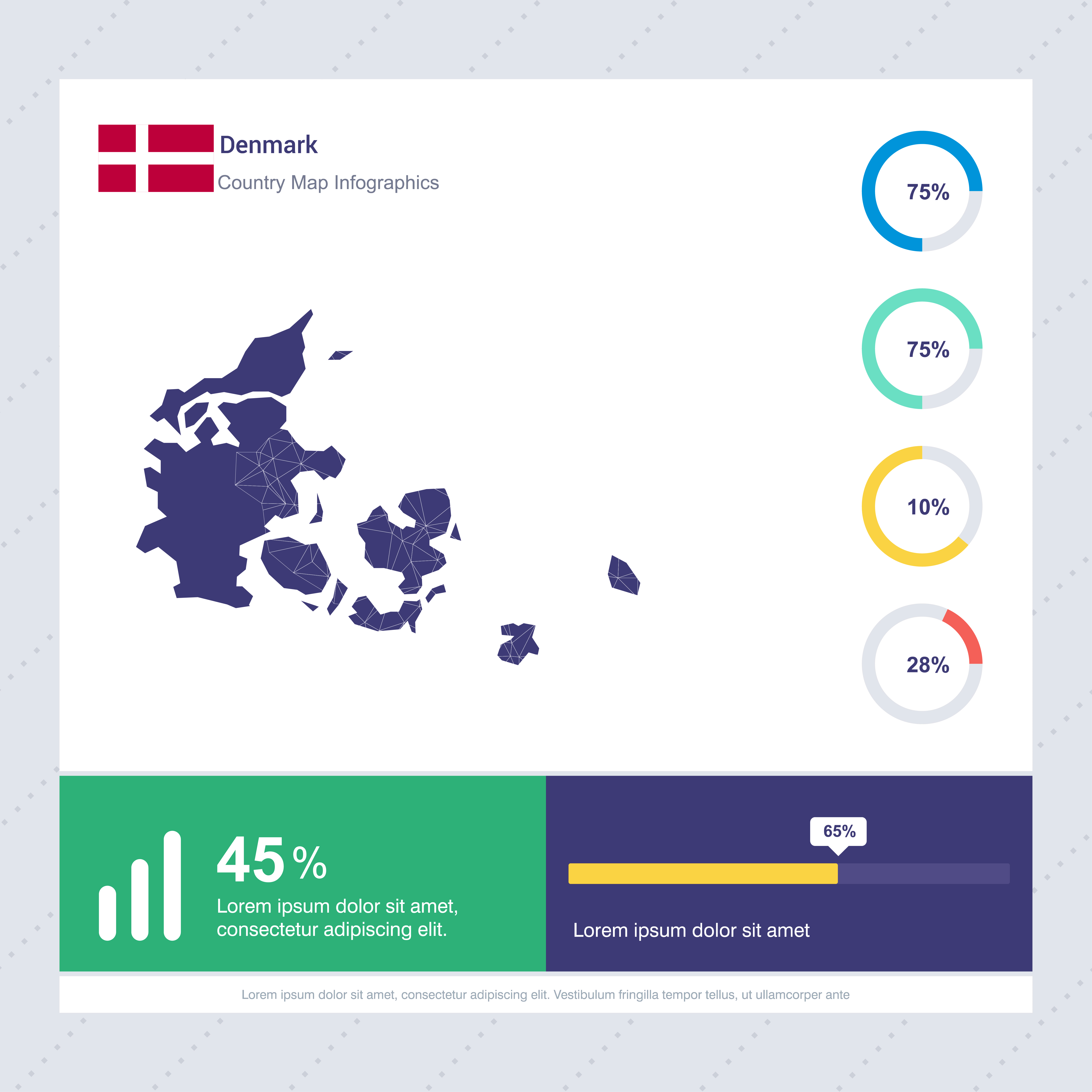 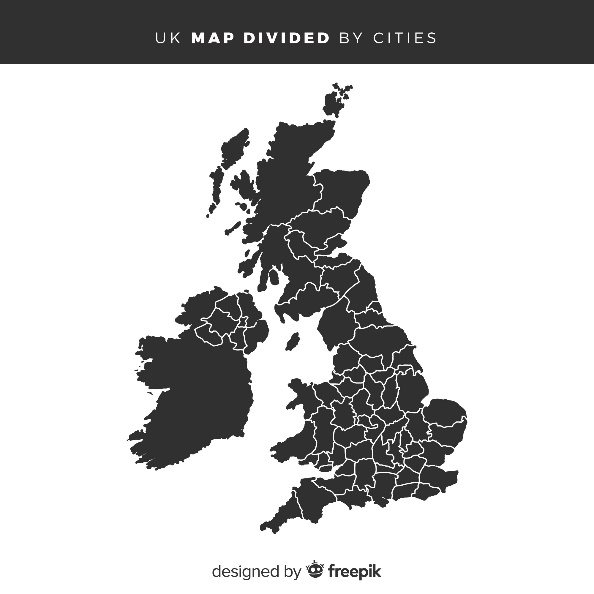 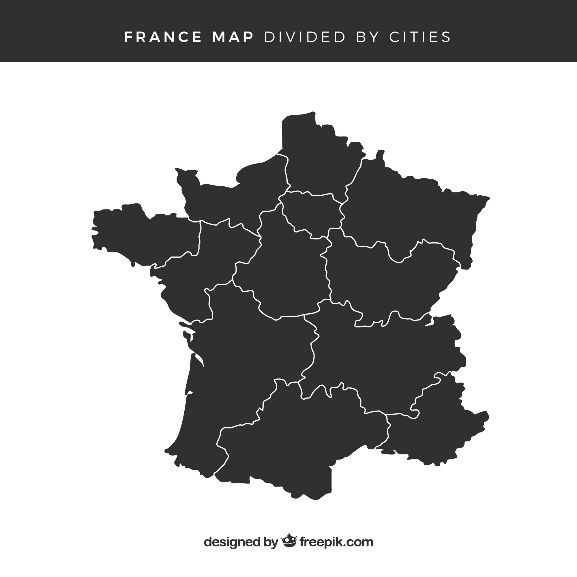 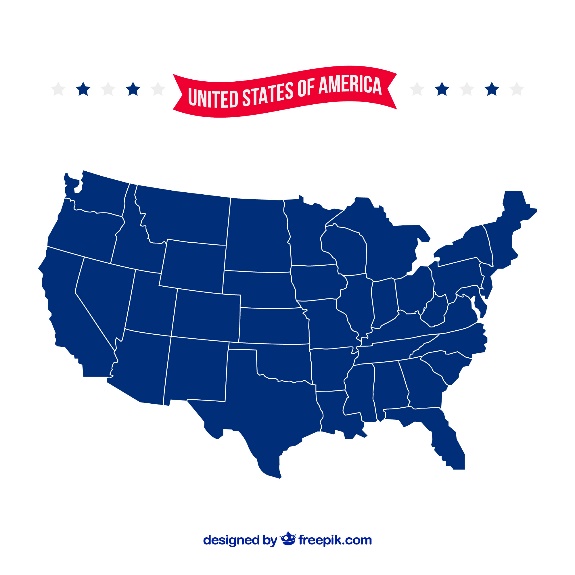 Дания
Великобритания
Франция
США
+1 час
+2 часа
+2 часа
+3 часа
Явное преимущество – более тесные эмоциональные связи
Каждый сотрудник проявляет эмпатию.
Работа на удаленке – ценный и позитивный опыт!
Полноценная поддержка бизнес-процессов.
Источник: NordVPN 2020
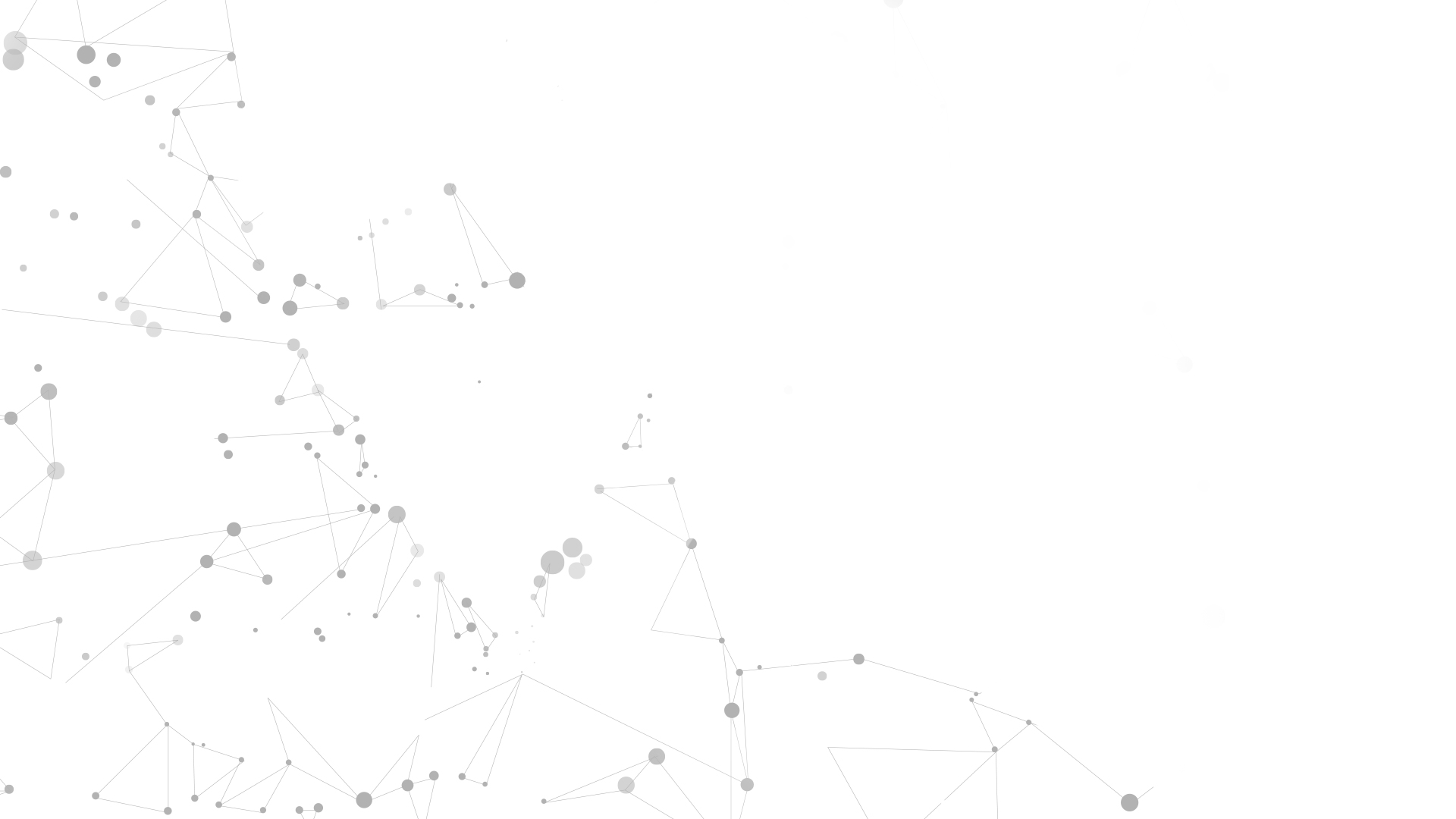 ВОЗМОЖНЫЙ ВЫХОД В ОФИС:
АКТУАЛЬНЫЕ ОЦЕНКИ
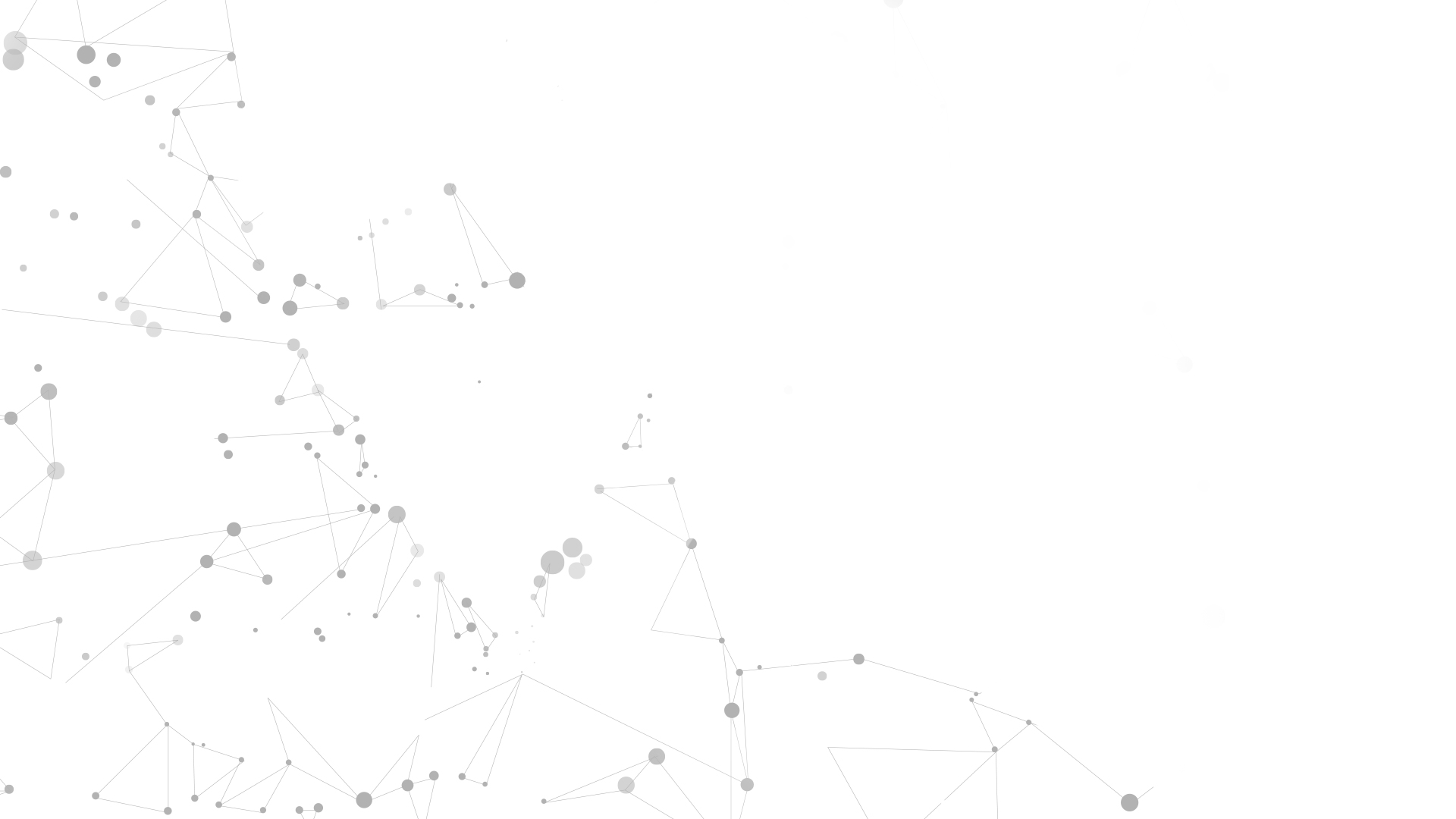 МНЕНИЯ РАБОТОДАТЕЛЕЙ
США
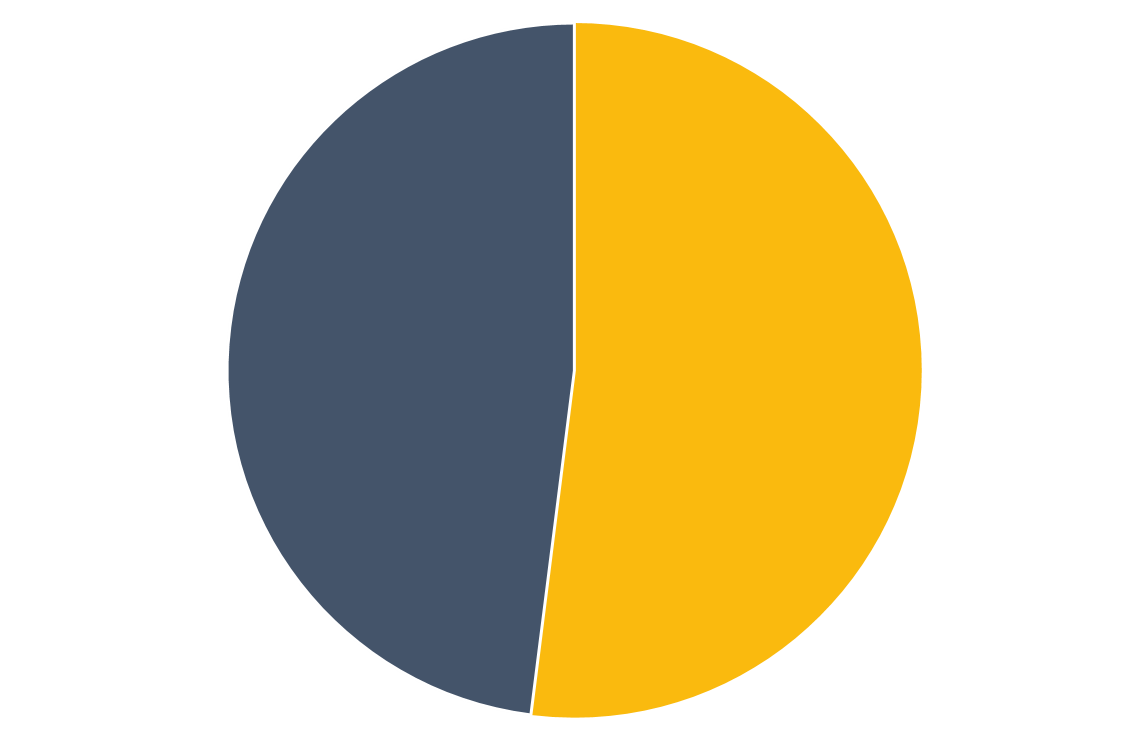 52%
менеджеров, чья командаработала удаленново время COVID,разрешили сотрудникамчаще работать удаленно
52%
Источник: Gallup 2020 (опрос 10-20 апреля)
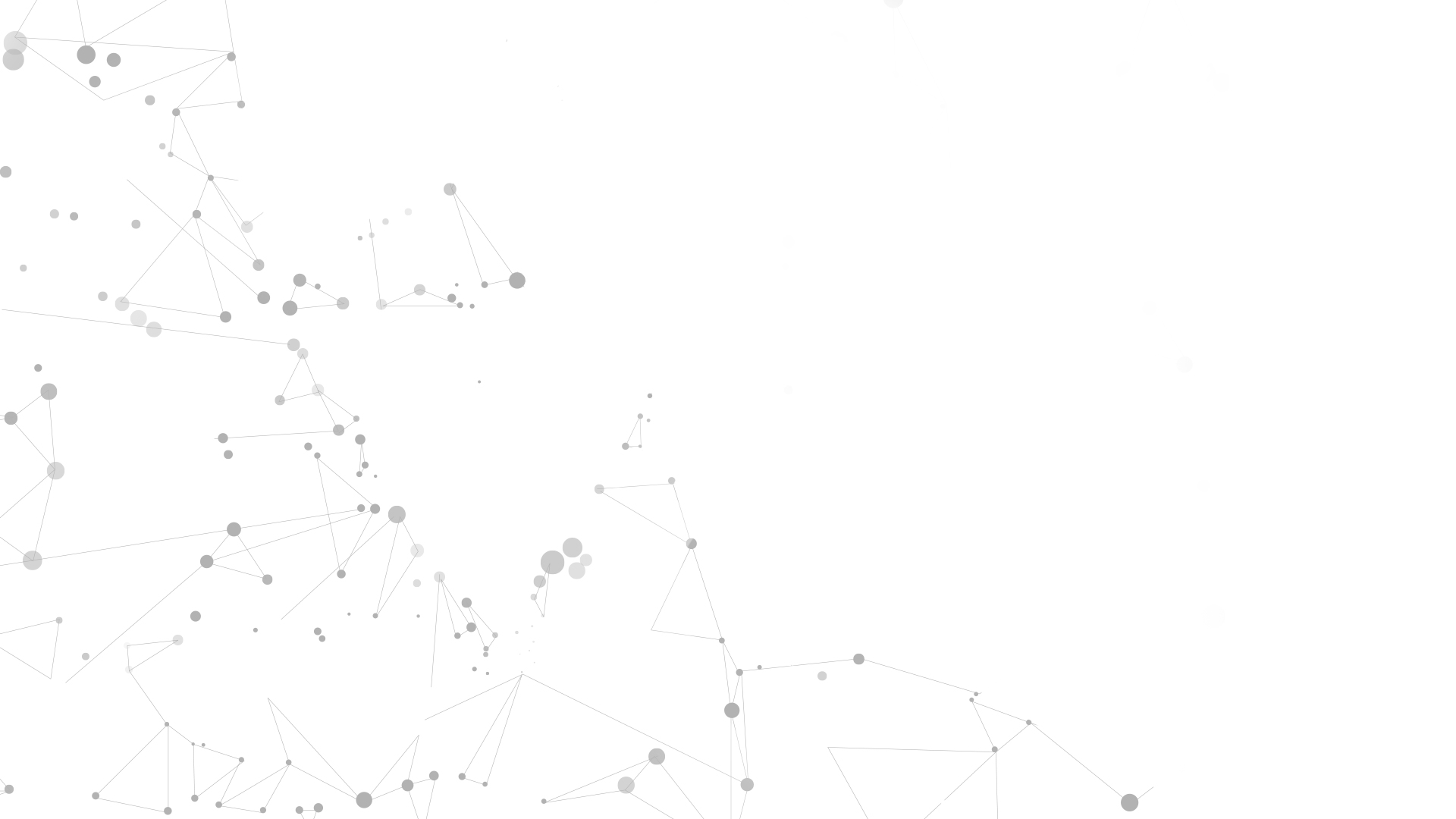 МНЕНИЯ РАБОТОДАТЕЛЕЙ
РОССИЯ
82%
респондентов считают, что на удаленке
сотрудники работают хуже.
Малый и средний 
бизнес
50%топ-менеджеров компанийне заметили ухудшений в качестве труда сотрудников.
Крупныйбизнес
20%небольших компаний планируют сохранить дистанционный режимпосле снятия ограничений.
15%
отметили, что сотрудники стали более ответственнымии ускорили выполнение задач.
Источники: hh.ru по заказу «Известий» (апрель), НАФИ (15-22 апреля)
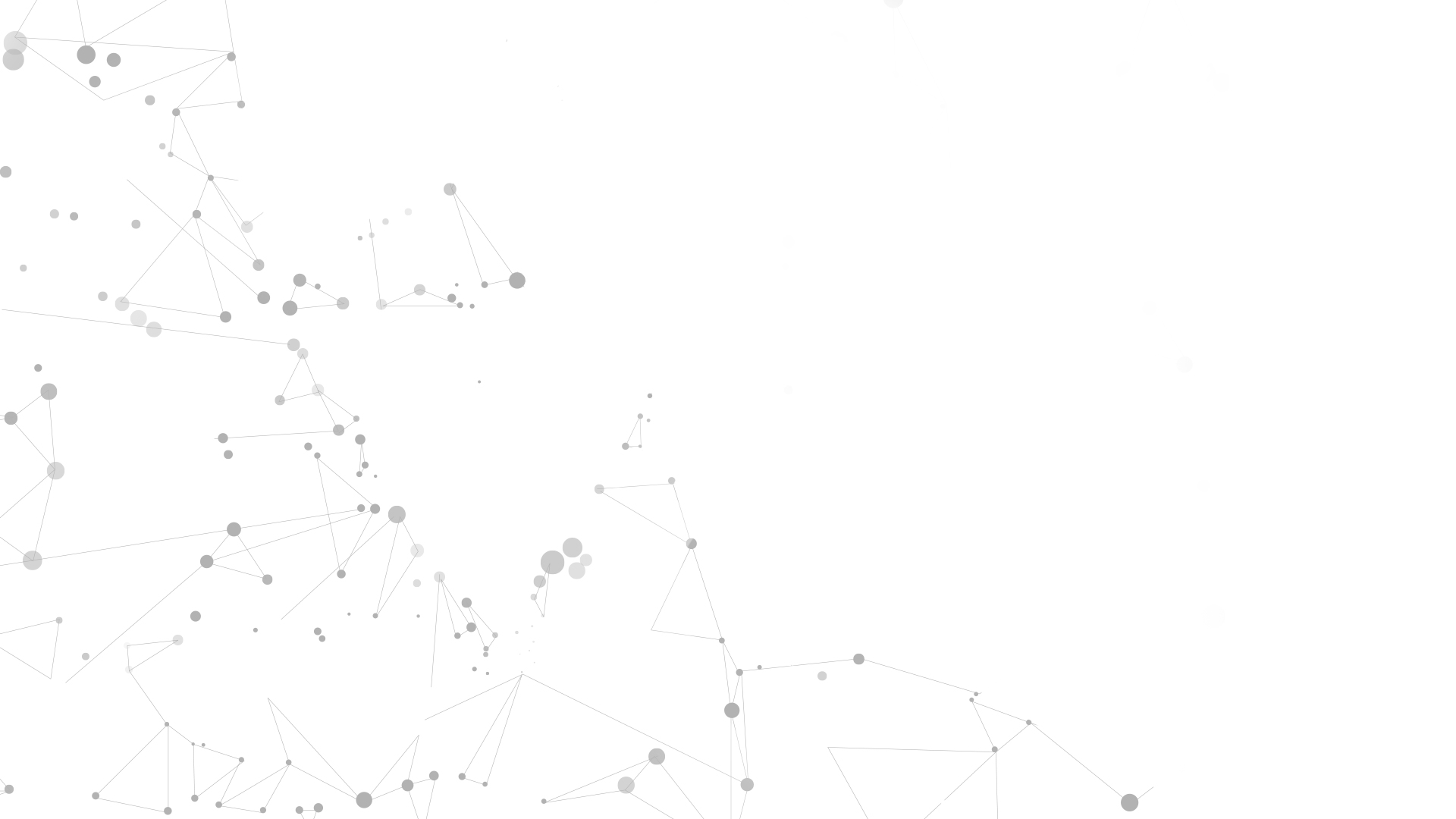 МНЕНИЯ СОТРУДНИКОВ
США
62%сотрудников хотели работать
удаленно столько, сколько возможно.
До 53% их доля снизилась к серединеапреля.
То есть 47% уже хотели вернуться в офис.
Желание вернуться в офис
Желание работать удаленно столько, сколько возможно
Источник: Gallup 2020
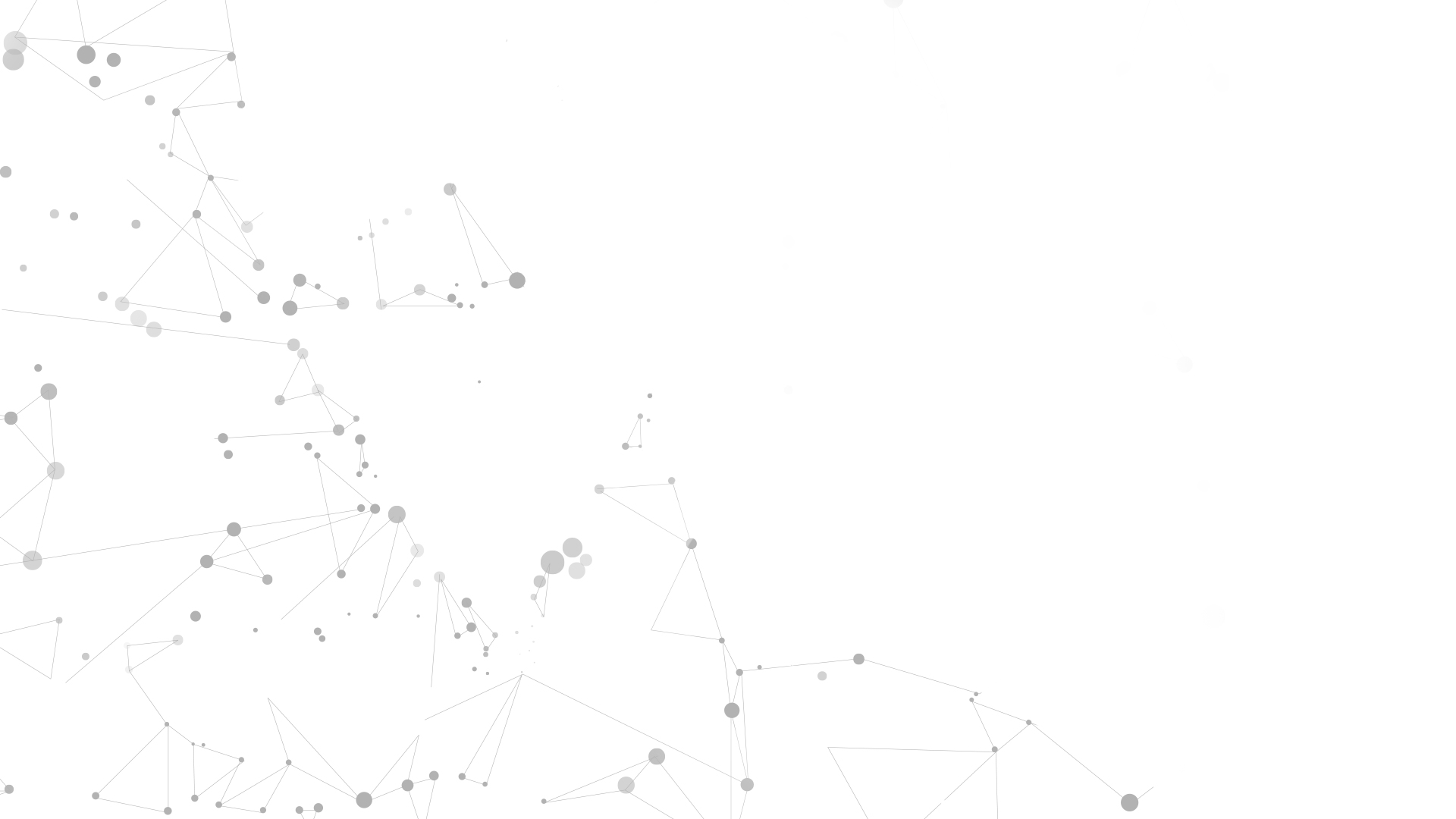 МНЕНИЯ СОТРУДНИКОВ
РОССИЯ
ОпросВЦИОМи Social Business Group
36%выступили «за» удаленныйрежим
ОпросIpsos
Adapt! Emergency Monitoring
22%
россиян полностьюустраивает удаленная работа
61%россиян удаленная работа не понравилась
78%
видят недостатки
Источники: Ipsos Adapt! Emergency Monitoring (вторая волна: 6-8 апреля); ВЦИОМ, Social Business Group (опрос 30 апреля)
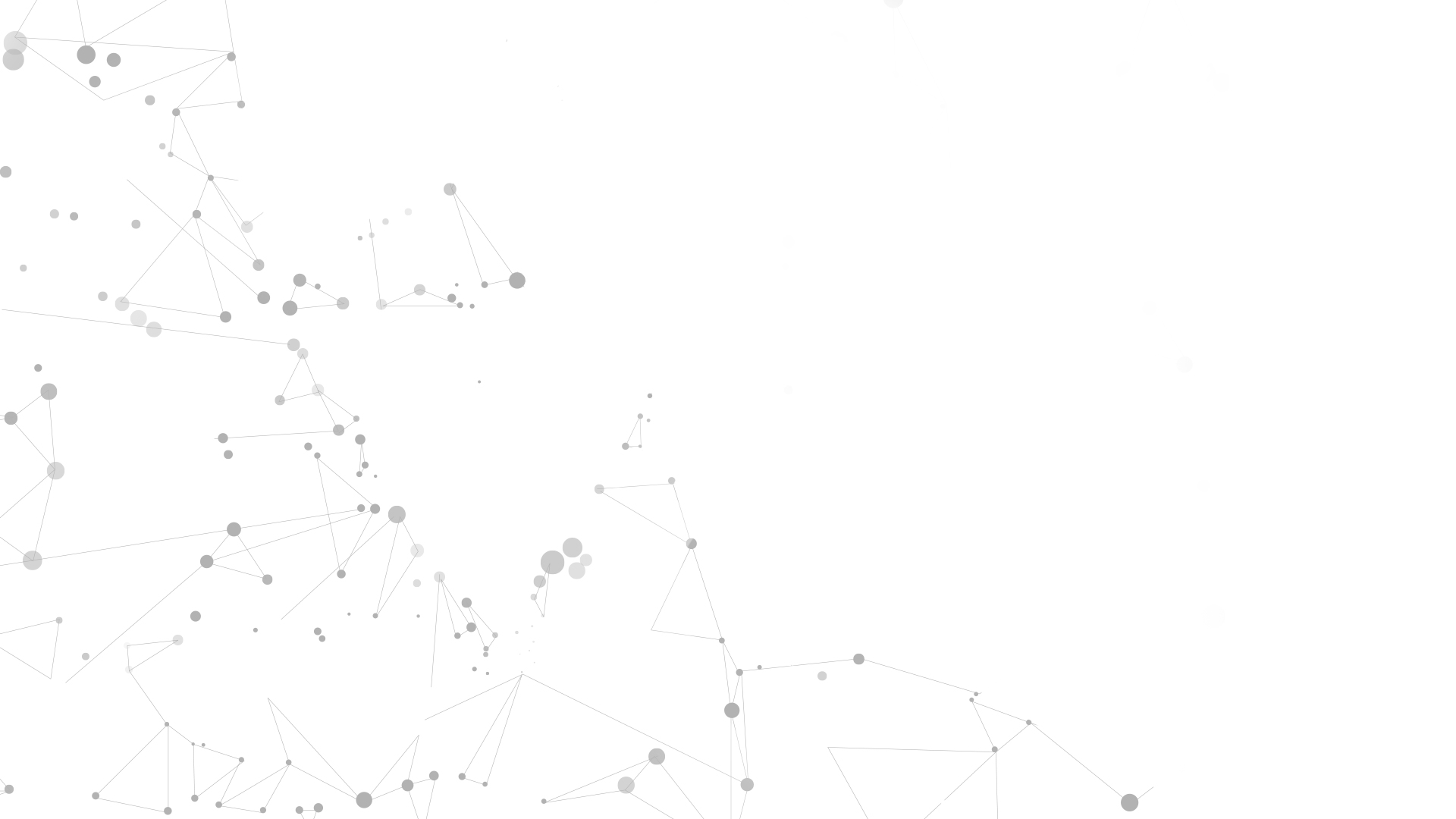 ВОЗВРАЩЕНИЕ:
ЖИВЫЕ КОММУНИКАЦИИ - ЭФФЕКТИВНЕЕ
Мы рассматриваемтри возможных варианта:
Эффективность, на которую ориентируется любой бизнес, возможна лишь в условиях личных коммуникаций
выход в офис части сотрудников;
частично удаленная работа,когда сотрудник по определенномуграфику может работать с чередованиемв офисе и дома;
Медийный бизнес – персонифицированный
полностью удаленная работадо ликвидации опасности
Качество и эффективность работы
зависит во многом от личных контактов.
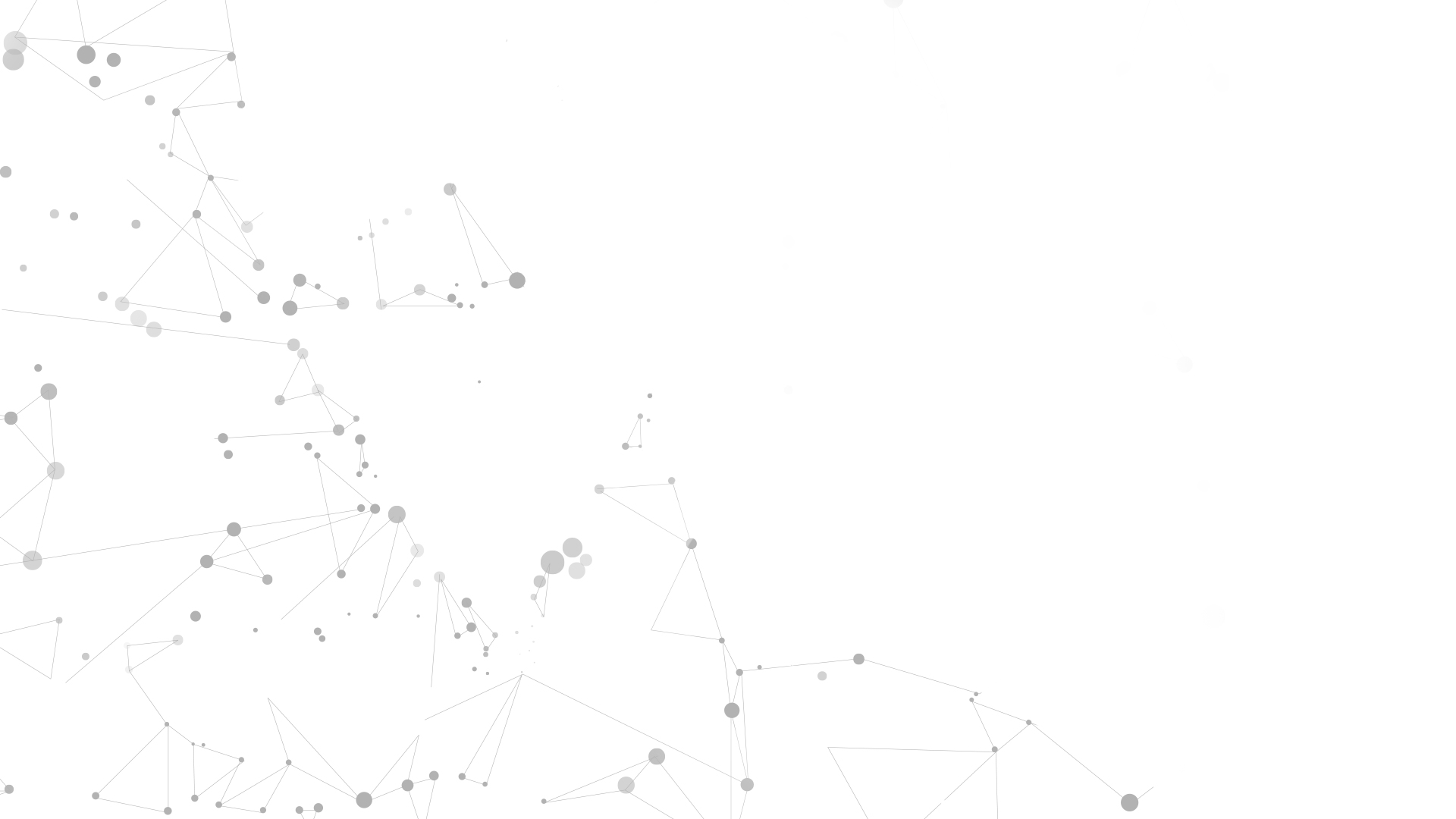 СПАСИБО!
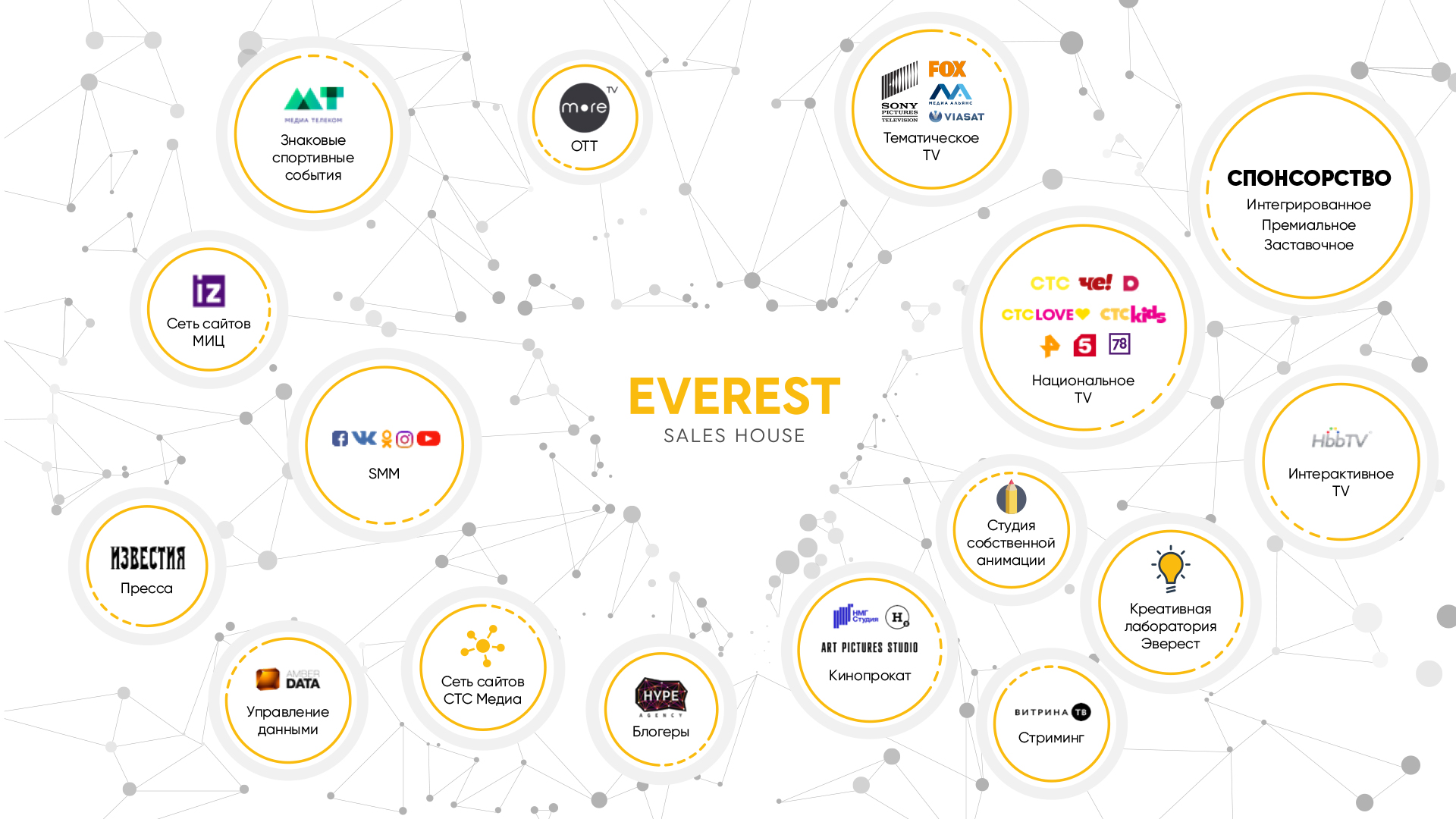